Septiembre 28, 2017
Informe de Resultados 
2do Trimestre 2017
Presenta:  Lcda. Marta Alicia de Magaña
Directora Ejecutiva
PRESUPUESTO
Presupuesto Anual del proyecto: 
Actividad 1: $14, 176.00
Actividad 2: $105, 824.00                  
Total: $120, 000.00

Resultados del proyecto al Q2:
Actividad 1 
Asambleas (7), Comités (24), Movilización (6), Visitas de campo (4) y Fortalecimiento (3). 

Actividad 2 
Salarios (2), Administración, servicios y gastos comunes (2), Servicios de telefonía móvil (2), Overhead (2) y apoyo a comunicaciones (3).
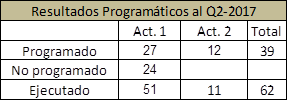 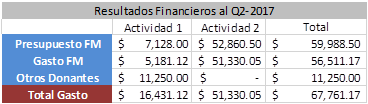 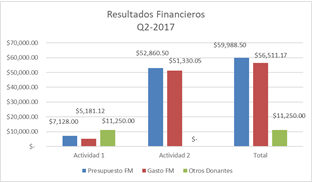 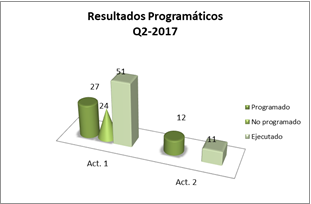 ACTIVIDAD 1
Supervisión



1.1 Asamblea general: 
Meta: 8 reuniones al año 
Resultado del semestre: 5 (62.5% de cumplimiento en relación con la meta anual)
ACTIVIDAD 1
Algunos Acuerdos importantes tomados durante estas sesiones:
 

Ratificar la distribución de fondos enviada por el FM para VIH y TB. 

Ratificar al Ministerio de Salud como administrador Único para la solicitud de Fondos de TB a ser presentada para el periodo 2019-2021.

Ratificar a Plan Internacional y MINSAL como administradores para la solicitud de VIH a ser presentada al FM para el periodo 2019-2021.

Se acordó dar acompañamiento al contrato celebrado entre Plan Internacional y MINSAL bajo el proyecto NMF TB. 

Se acordó que la propuesta de VIH se presentará al FM en el mes de enero 2018 y la de TB en el mes de marzo del 2018

Se acordó llevar a cabo la elección del nuevo comité ejecutivo periodo 2017-2019, el jueves 22 de junio.
ACTIVIDAD 1
Asistencia a Plenarias del MCP-ES 
Representación por Sectores / Segundo Trimestre 2017
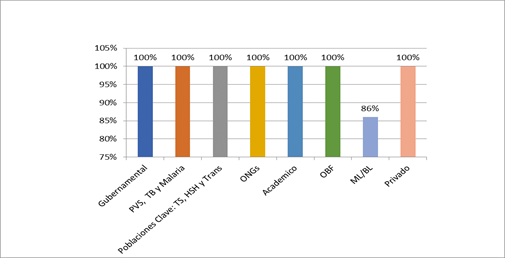 ACTIVIDAD 1
1.2	Monitoreo Estratégico: 
	Meta: 4 reuniones al año 
	Resultado del semestre: 2 (50% de cumplimiento en relación con la meta anual)
1.3 Comité Ejecutivo: 
	Meta: 8 reuniones al año
	Resultado del semestre: 7 (87.50% de cumplimiento en relación con la meta anual)
ACTIVIDAD 1
1.4	Comité de Capacitación: 
	Meta: 4 reuniones al año
	Resultado del semestre: 2 (50% de cumplimiento en relación con la meta anual)
1.5	Comité de Comunicaciones: 
	Meta: 4 reuniones al año 
	Resultado del Semestre: 1 (25% de cumplimiento en relación con la meta anual)
ACTIVIDAD 1
1.6	Gastos de movilización: 
	Meta: 12
	Resultado: 6 (50% de cumplimiento en relación con la meta anual)
1.7	Visitas de Campo: 
	Meta: 8 visitas al año 
	Resultado: 4 (50% de cumplimiento en relación con la meta anual)
ACTIVIDAD 1
1.8	Seguimiento a Planes de Trabajo: 
	Meta: 2 reuniones al año
	Resultado del trimestre: 0 (0% de cumplimiento en relación con la meta anual)
1.9	 Fortalecimiento a miembros:
 	Meta: 1 actividad al año
 	Resultado del trimestre: 3 (300% de cumplimiento en relación con la meta anual)
1.10	Informe Anual de Autoridades:
	Meta: 1 actividad al año
	Resultado del trimestre: 0 (0% de cumplimiento en relación con la meta anual)
ACTIVIDAD 1
Resultados Actividad 1
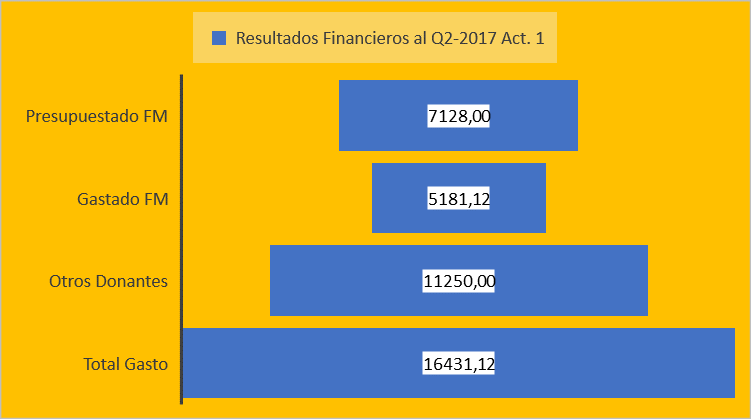 Figura 4: 
230% en relación con lo presupuestado
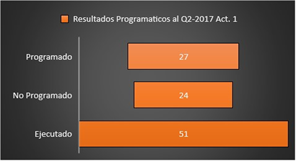 Figura 5: 
188% en relación con lo presupuestado
ACTIVIDAD 2
Costos Directos
 

2.1-2.3 Staff
Meta: 4 al año
Resultado del trimestre: 2 (50% de cumplimiento en relación con la meta anual)
ACTIVIDAD 2
2.4 Insumos de oficina
Meta: 2 al año
Resultado: 0 (0% de cumplimiento en relación con la meta anual)
2.5 Administración y gastos comunes 
Meta: 4 al año
Resultado: 2 (50% de cumplimiento en relación con la meta anual)
ACTIVIDAD 2
2.6 Línea móvil
Meta: 4 al año
Resultado: 1 (25% de cumplimiento en relación con la meta anual)
2.7 Overhead
Meta: 4 al año
Resultado: 2 (50% de cumplimiento en relación con la meta anual)
2.8 Apoyo a comunicaciones
Meta: 7 actividades en el año
Resultado: 3 (42.86% de cumplimiento en relación con la meta anual)
ACTIVIDAD 2
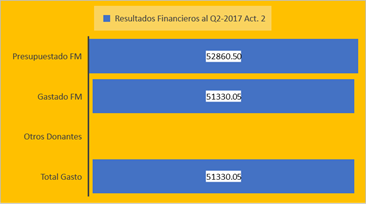 Figura 6: 
97% en relación con lo presupuestado
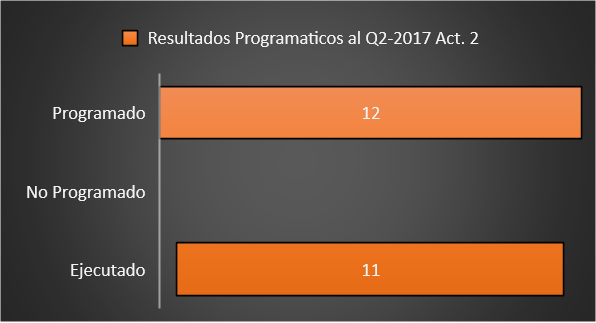 Figura 7: 
91.66% en relación con lo programado
ACTIVIDADES NO PROGRAMADAS
MISIONES INTERNACIONALES

En este semestre, desde la Dirección Ejecutiva se coordinó la misión oficial del representante de PEPFAR, el Lic. Carlos González, quien visitó el país y sostuvo reuniones con representantes de sociedad civil, receptores principales y altas autoridades de gobierno para conocer las necesidades del país en temas de financiamiento y procesos locales para la aplicación a fuentes de financiamiento. Para estas actividades se coordinó con Plan Internacional y MINSAL para facilitar local para dichas reuniones.
ACTIVIDADES NO PROGRAMADAS
COMITÉ DE PROPUESTAS
Durante este período el comité de propuestas ha desarrollado 10 reuniones de trabajo para la coordinación de la ruta crítica, durante estas reuniones se sostuvo  fono conferencias con la gerente de portafolio para la clarificación de dudas referente a la asignación de fondos para el país, y las solicitudes de fondos que se trabajaran para VIH y TB que se estarán presentando al FM a principios del 2018, se ha mantenido dialogo permanente a través de las diferentes actividades realizadas para la recopilación de insumos tales como, Informe GAM, Taller ICPN, Foro de Diseminación de información Estratégica de VIH  y la Difusión del PENM VIH a nivel de las 5 regiones de salud,  en esta última actividad  se trabajó con los asistentes en mesas multisectoriales herramienta de trabajo para recopilar información a ser utilizada por los equipos técnicos que diseñaran la solicitud de fondos de VIH, como primer paso la información fue sistematizada desde la Dirección Ejecutiva para ser analizada por el comité ejecutivo de propuestas. Para estas actividades se ha contado con el apoyo de MINSAL, USAID/PASCA/LMG y ONUSIDA y Plan Internacional.
ACTIVIDADES NO PROGRAMADAS
COMITÉ DE MONITOREO ESTRATÉGICO: 

Este año se acordó crear cuatro sub comités, un subcomité para VIH, uno para Tb, uno para Malaria y uno que da seguimiento al tema de medicamentos, estos con el objetivo de realizar un monitoreo específico de los indicadores y el cumplimiento de cada uno de los proyectos en ejecución, en este período se han sostenido 4 reuniones, 2 para revisión de los tableros de mando de los receptores principales de VIH, 1 para revisar el marco de desempeño de Malaria y definir que indicadores serán incluidos en el tablero de mando que se estará presentado en el tercer trimestre del año y 1 para la revisión del tablero de mando de TB. Para estas actividades se ha contado con el apoyo de OPS/OMS, USAID/PASCA/LMG y ONUSIDA, proporcionando asistencia técnica y espacio físico para el desarrollo de las reuniones.
ACTIVIDADES NO PROGRAMADAS
PARTICIPACIÓN DE COMITÉ EJECUTIVO

La Lcda. Susan Padilla en su calidad de presidenta del MCP-ES participó en diferentes Mesas de honor entre las que se destacan el XII Congreso de TB, Foro de Diseminación de Información Estratégica dirigido por USAID/PASCA y la Dra. Celina de Miranda en su calidad de Vice presidenta acompañó el proceso de divulgación del PENM durante el mes de junio.
ACCIONES PARA LA SOSTENIBILIDAD DEL MCP-ES
Otros Donantes 
Cuando se presentó la solicitud de financiamiento para la sostenibilidad del mecanismo nos comprometimos a gestionar $12,000.00 como fondos de cofinanciamiento, para desarrollar diferentes actividades que no se incluyeron en el presupuesto para el año 2017 pero que se consideran importantes para el funcionamiento del mecanismo y desarrollo de los miembros. A la fecha se han gestionado $11,250.00, de los cuales $7,400.00 se han invertido como apoyo a las actividades relacionadas directamente con el cumplimiento de Ruta Crítica. (Divulgación del PENM y Foro de VIH) a continuación mostramos las áreas que han recibido cofinanciamiento en este periodo y las organizaciones donantes:
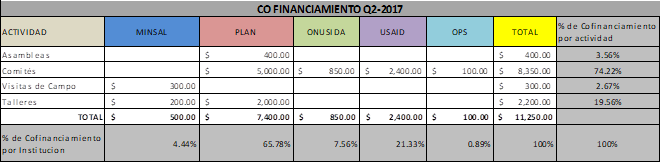 ACCIONES PARA LA SOSTENIBILIDAD DEL MCP-ES
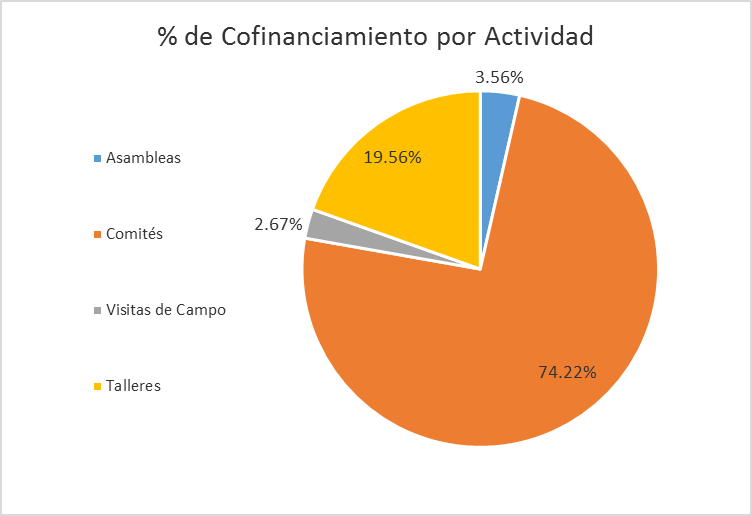 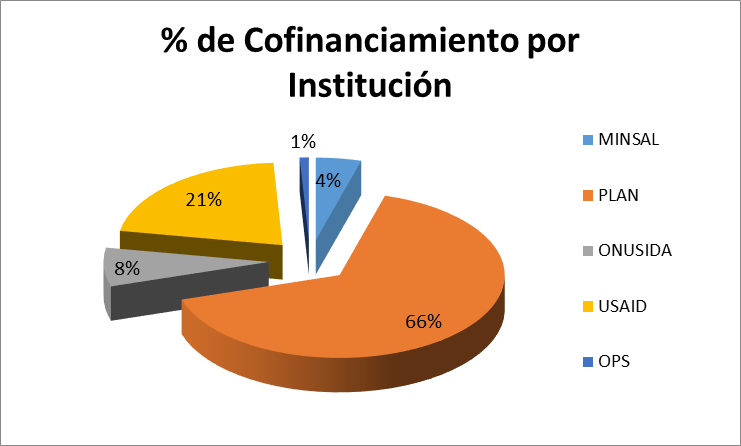 LECCIONES APRENDIDAS
Lecciones aprendidas

Compartir de manera transparente con los sectores constituyentes la información relevante que se maneja al interior del MCP-ES ha permitido generar confianza en los sectores en el trabajo desarrollado por los miembros. 
Contar con documentos de gobernanza elaborados en consenso ha permitido la apropiación de los miembros y el cumplimiento de las normas esto a pesar de que estos instrumentos no tienen carácter de norma jurídica, los miembros del MCP-ES los reconocen, aplican y se someten a ellos en forma voluntaria
Reconocer la situación problemática y buscar el apoyo técnico de calidad para salir de la crisis a través del desarrollo de capacidades y de instrumentos de gestión idóneos.
El haber trabajado como equipo multisectorial que logra consensos ha tenido como resultado una excelente evaluación a nivel de Fondo Mundial y otras organizaciones cooperantes.
El fortalecimiento de las relaciones entre los miembros a través de los talleres desarrollados facilitó el trabajo y la comunicación entre ellos.
LECCIONES APRENDIDAS
Líneas de trabajo futuras.

Velar por mantener en nuevas Notas Conceptuales un enfoque integral y multidisciplinario para llegar a las poblaciones más necesitadas
Apoyo al Receptor Principal en la implementación de la Nota Conceptual de Malaria
Mayor seguimiento a temas como desabastecimiento de medicamentos.
Supervisión estratégica más estrecha para el cumplimiento de metas de los RP Aprobar o desaprobar reprogramaciones 
Presentar las solicitudes para la continuación del financiamiento de VIH y TB.
Asegurar la vinculación y coherencia entre las subvenciones del Fondo Mundial y los demás Programas Nacionales de Salud y Desarrollo.
Promover el interés de los miembros en la respuesta nacional de Malaria y TB.
Asegurar la participación en su composición de representantes de las poblaciones afectadas y poblaciones claves.
Promover la participación efectiva de sus miembros en representación de sus constituyentes.
Velar por el fortalecimiento de los mecanismos de Monitoreo Estratégico.
Deberá velar porque se sigan promoviendo principios relacionados con los derechos humanos, como la no discriminación, la igualdad de género y la participación de las poblaciones clave afectada.
Continuar con la implementación de los planes de trabajo de los nuevos representantes con sus constituyentes
MCP-ES

Contribuyendo a la reducción significativa y sostenible del VIH, Tuberculosis y Malaria, a través de las subvenciones del Fondo Mundial
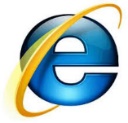 www.mcpelsalvador.org.sv
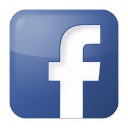 www.facebook.com/MCPES2002

@MCPElSalvador
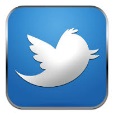